La matrice delle competenze tecnico-specialistiche del personale gestionale del CNR
Relatore: Michela La Ferla (Team di Progetto)
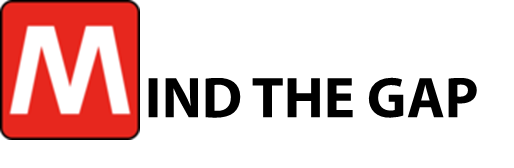 Roma, 25 gennaio 2017
OBIETTIVI di PROGETTO
determinare le competenze necessarie al personale per svolgere il proprio ruolo;

assicurarsi che il personale sia competente sulla base di un processo di autovalutazione;

intraprendere, quando necessario, azioni per acquisire le competenze necessarie e valutare l’efficacia di tali azioni;

documentare le competenze possedute al proprio interno.
Roma, 25 gennaio 2017
MONITORARE
COMPETENZE
RICONOSCERE
VALORIZZARE
«individuare, mantenere e sviluppare quello che le persone sanno, quello che sanno fare e come lo sanno fare»
Roma, 25 gennaio 2017
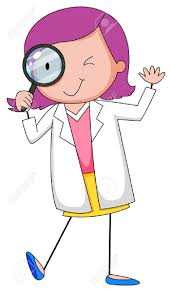 Ha il diritto/dovere di occuparsi di una certa mansione
Assicura il dominio di una situazione anche in contesti molto diversi
PERSONA 
COMPETENTE
Genera prestazioni eccellenti
Si distingue dal «principiante»
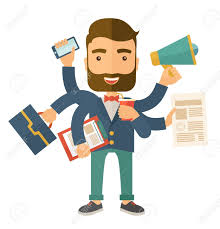 Possiede conoscenze ad un livello approfondito e sa applicarle efficacemente alla pratica
Roma, 25 gennaio 2017
Conoscenze, capacità tecnico-professionali e motivazioni che un individuo dovrebbe possedere (Spencer e McClelland) e saper attivare (Le Boterf) al fine di svolgere in maniera adeguata le mansioni assegnate ed assumersi le responsabilità richieste per la funzione ricoperta
SAPERE: conoscenze
SAPERE FARE: capacità/abilità
SAPERE ESSERE: comportamenti/atteggiamenti
Roma, 25 gennaio 2017
ICEBERG della COMPETENZA
Capacità
Conoscenze
Atteggiamenti e valori
Tratti motivazionali
Immagine di se
Roma, 25 gennaio 2017
COMPETENZA
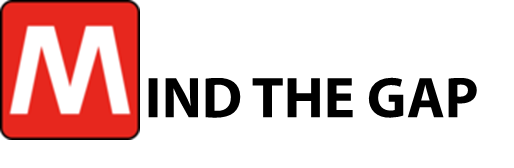 SAPERE: conoscenze
SAPERE FARE: capacità/abilità
SAPERE ESSERE: comportamenti/atteggiamenti
Roma, 25 gennaio 2017
Customizzazione dei dati emersi a seguito della conduzione di Interviste e Focus Group
MATRICE delle COMPETENZE
soluzione migliore per permettere un'implementazione massiva  dei dati in all'interno del software che supporterà l'autovalutazione delle competenze dei dipendenti CNR
Roma, 25 gennaio 2017
STRUTTURA DELLA MATRICE
capacità
P
R
O
C
E
S
S
O
M
A
C
R
O
A
R
E
A
AMBITO DI COMPETENZA
conoscenze
capacità
capacità
conoscenze
AMBITO DI COMPETENZA
conoscenze
AMBITO DI COMPETENZA
conoscenze
AMBITO DI COMPETENZA
conoscenze
P
R
O
C
E
S
S
O
Roma, 25 gennaio 2017
MACROAREA: Gestione Contabile-Amministrativa
PROCESSO: Contabilità in gestione
Roma, 25 gennaio 2017
MACROAREA: Gestione Contabile-Amministrativa
PROCESSO: Competenze specifiche del Segretario Amministrativo
Roma, 25 gennaio 2017